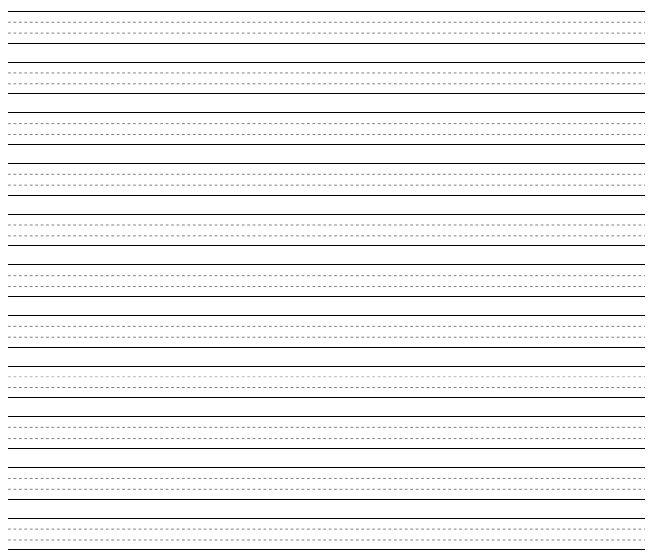 Cada día me sale mejor
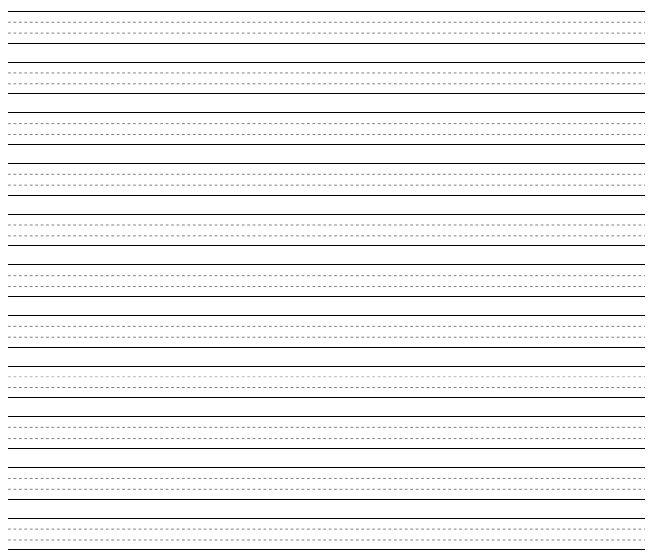 Logro mis objetivos
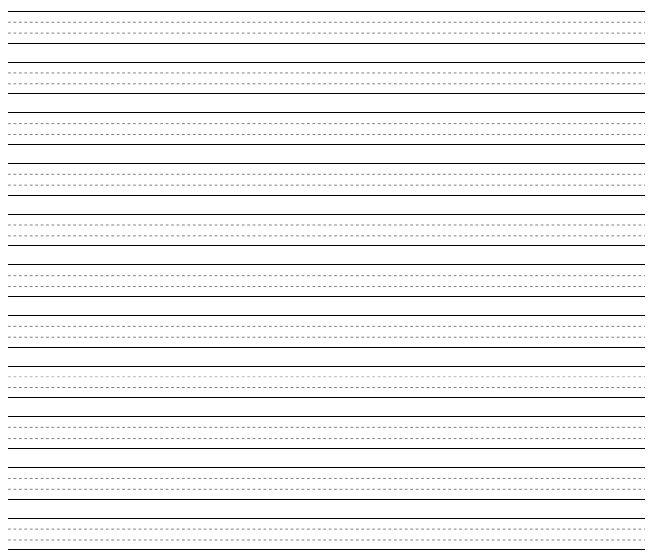 Me encanta como soy
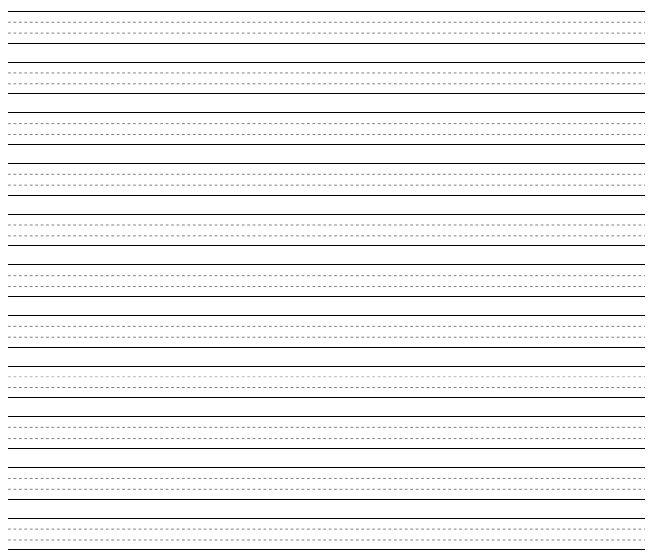 Siempre confío en mí
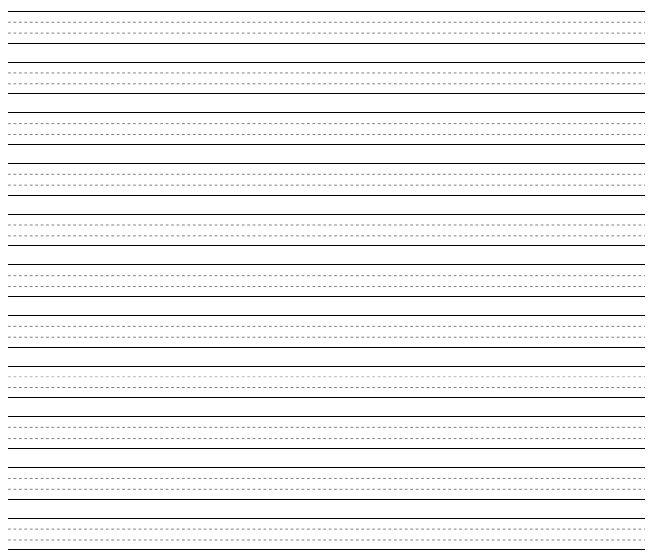 Me gusta lo que hago
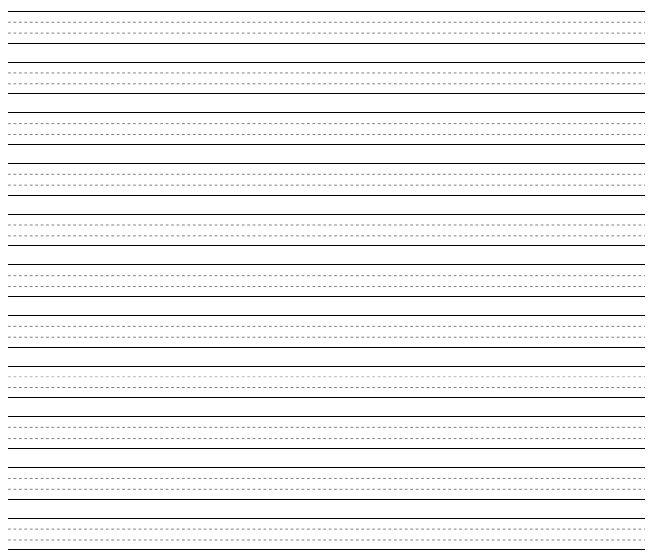 Me siento orgulloso de mí.
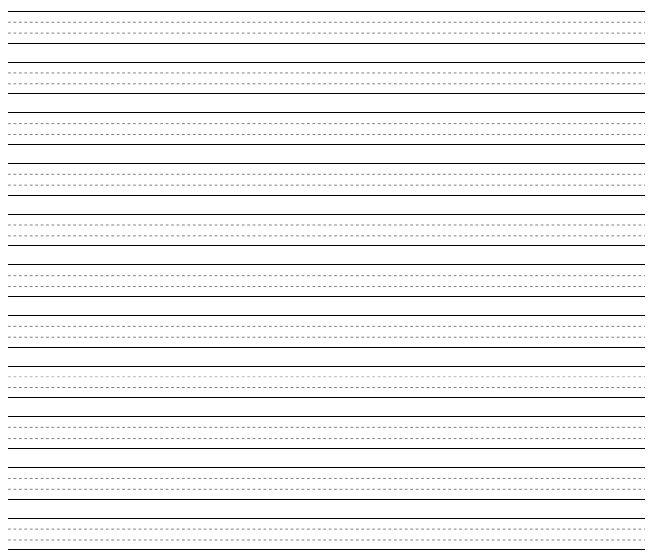 Me siento orgullosa de mí.
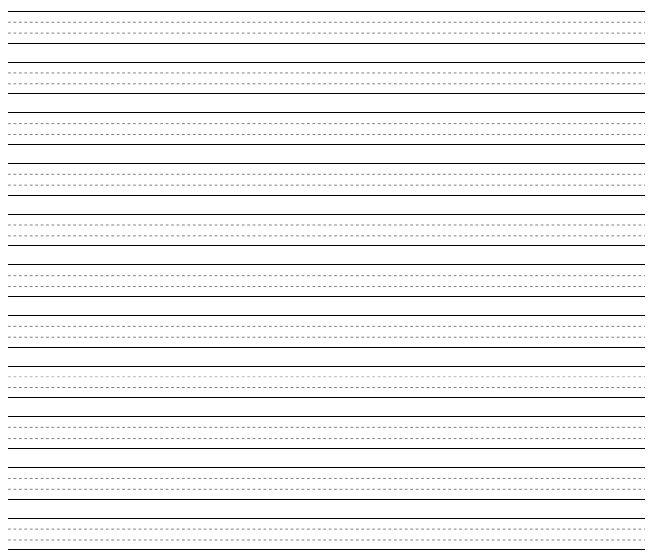 Voy mejorando día a día
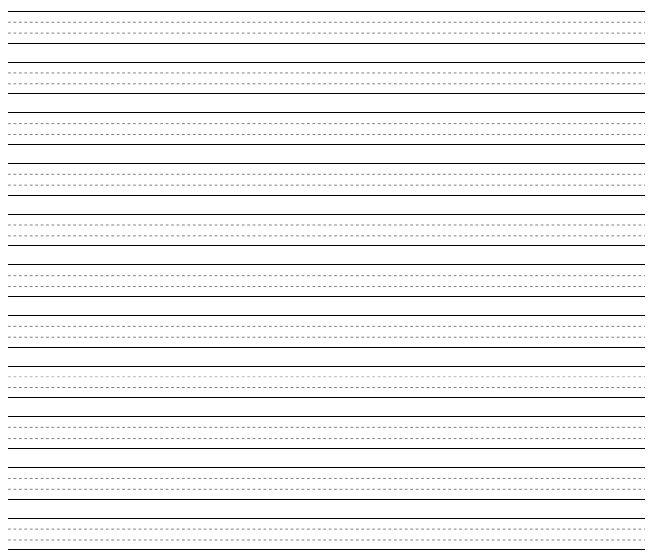 Me siento satisfecho
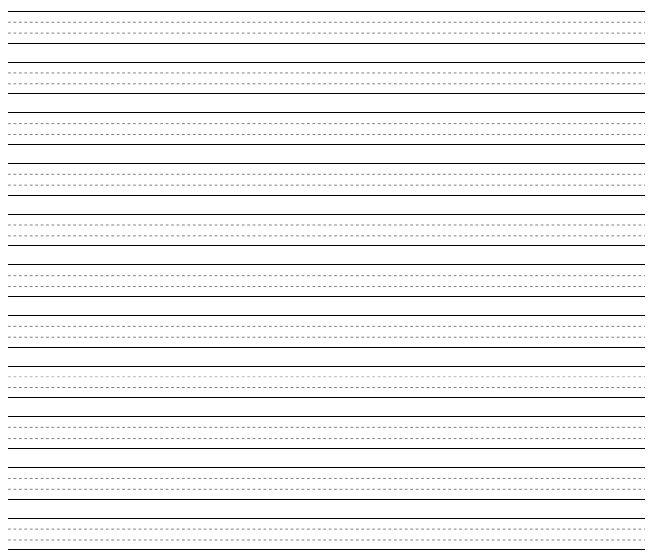 Me siento satisfecha
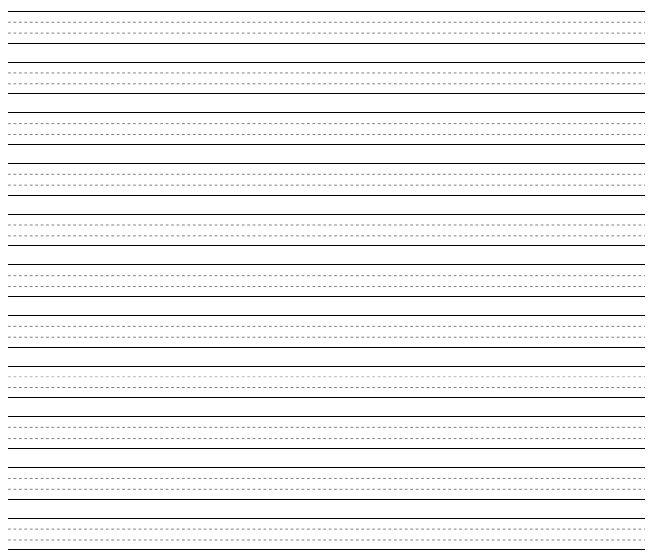 El esfuerzo tiene recompensas
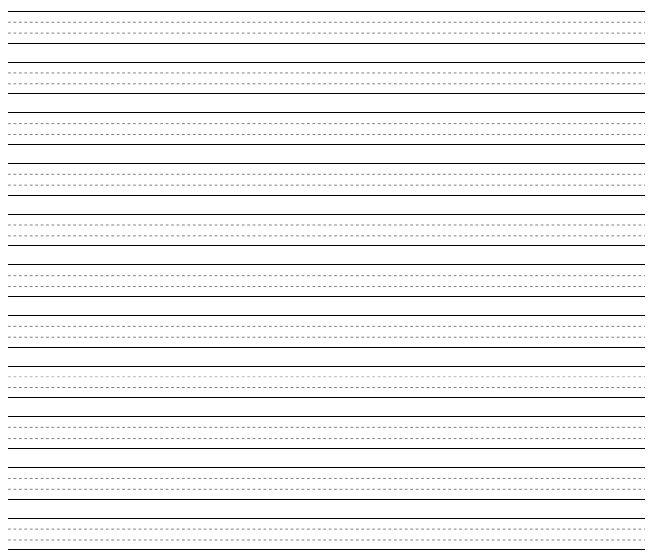 Trabajo en mí